IMMIGRANT CHILDREN & FAMILIES
A Discussion of Rights and Remedies to Help Non-Citizens Achieve Permanency, Safety, and Culturally-Appropriate Engagement
Purpose and Learning Objectives
Purpose
Explore unique support needs and considerations of working with immigrant children
Provide information on remedies and screening tools that lead to meaningful permanency and provide stability for families
Learning Objectives
Explore options for early identification of immigration needs
Consider screening questions for immigration remedies through the lens of cultural humility and trauma-informed practice
[Speaker Notes: David]
What percentage of children under 18 in the United States live with at least one foreign-born parent?
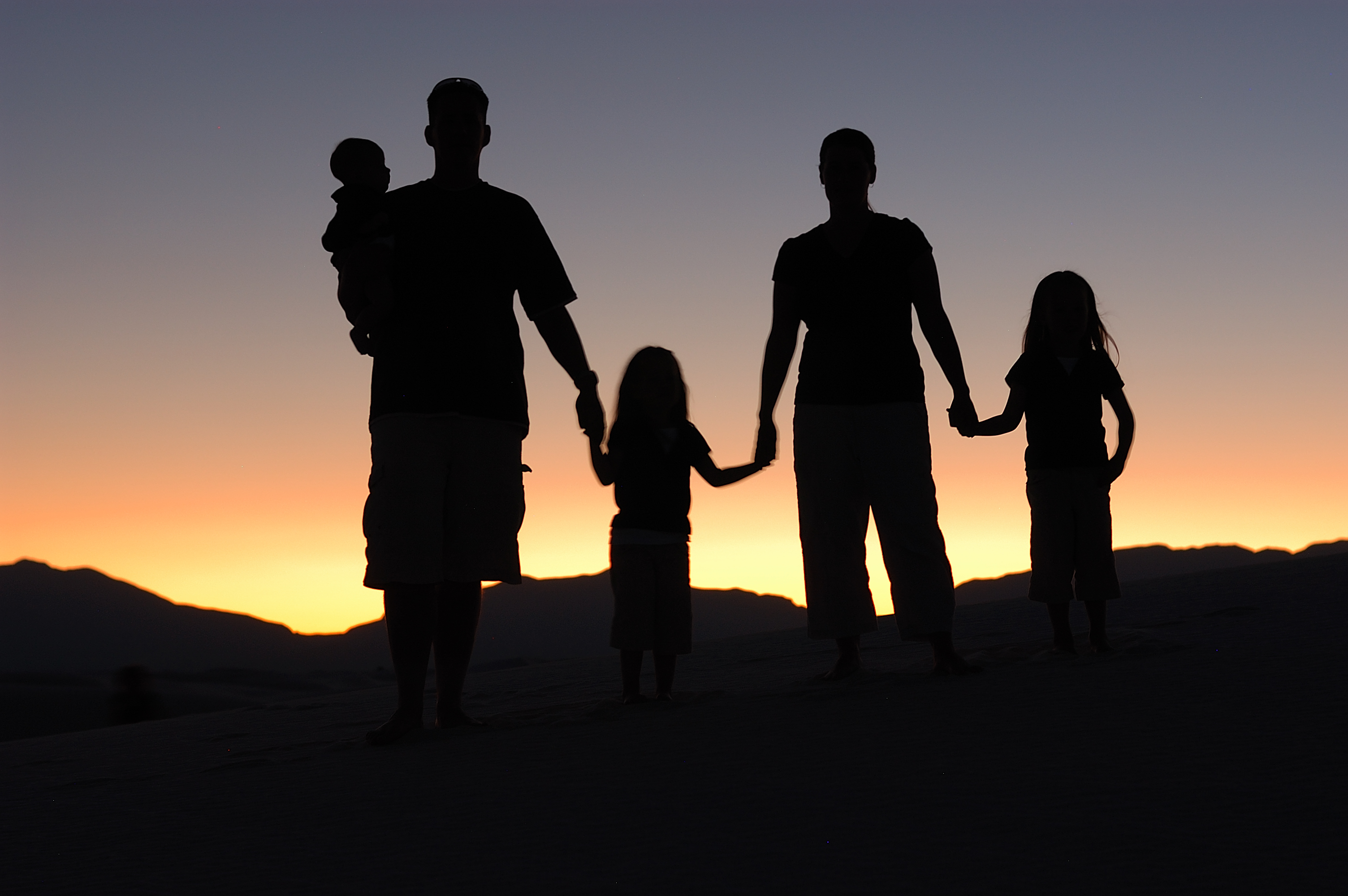 33.3%
5.2%
26.3%
10.0%
[Speaker Notes: https://upload.wikimedia.org/wikipedia/commons/d/df/Family_Portrait.jpg
Eric Ward, CC BY-SA 2.0 <https://creativecommons.org/licenses/by-sa/2.0>, via Wikimedia Commons

Could also do a quick show of hands here to ask who works with kids within a CPS agency? Who is with a non-profit? Private practitioners? Etc? To get a sense for who is in the audience.....]
Answer
C) 26.3% of children under 18 residing in the United States live with at least one foreign-born parent.



Source: US Census Bureau, 2019
https://urldefense.com/v3/__https://www.census.gov/content/dam/Census/library/publications/2022/demo/p70-174.pdf__;!!HmFQeg!EaqL_Z2VmiTiFOINa0LR3SQJ47rbd9C8FeZA3HfBjgnNRTR-mHVLAGKyyGYtj7wkXrAs2yYnAN6gJhLBrkuadhg$
How many unaccompanied children entered the United States through the Southern Border in FY 2022 (10/1 – 9/30)
49,000
122,000
149,000
None due to COVID-19 restrictions
[Speaker Notes: Who is a UC? (ORR) How does this term different from "immigrant youth" or "immigrant children"?
Defined by statute (UAC) as children who lack lawful immigration status in the United States, under 18, and without a parent or legal guardian in the US who can provide immediate care and physical custody. 6 USC 279(g)(2).
•Usually determined by ORR but if ORR has not done so, can request USCIS/EOIR to make determination.  Ask for help from KIND here.
Still classified as UC if accompanied by older siblings, extended family, etc.
•“Trafficking Victims Protection Reauthorization Act” (TVPRA) exempted from Title 42 and process under Title 8, allows USCIS to accept the I-589 for asylum affirmatively even if the child has removal proceedings before EOIR 
•Requires human trafficking screen within 48 hours and asks about fear of return and voluntary return to COO, INA §2 35(a)(2)(A)]
Answer
C) 149,000: number of ORR referrals estimated for FY 2022
Source: Department of Health & Human Services, 
https://urldefense.com/v3/__https://www.hhs.gov/sites/default/files/orr-plan-for-uc-program-following-t42-termination.pdf__;!!HmFQeg!HWFbjjNsnJ3vXFO-726LxDE7LHAJXRFxldCHxoarDtMaHTsT-d4F0Jh0u_ydhBrDJtkCeMFdAk_IaqlzOCuWCEg$ 

A) 49,100: number of ORR referrals in FY 2018
B) 122,731: number of ORR referrals in FY 2021
C) 149,000: correct
D) Incorrect.  UCs were exempt from Title 42.
Family Finding
Special Considerations
Importance of identifying a permanency option and/or sponsor
Lifelong-relational connection
Building connection and trust with migrant children
Mapping and understanding child's past and present vulnerabilities 
Obtaining documentation from country of origin

Tools and Resources
Genograms, family tree, circles of support, Ecomap
[Speaker Notes: David

Sample Family Finding Panel Discussion Questions
What is the difference between a permanency placement and a sponsor for children seeking immigration relief? (David will respond to permanency and amy to sponsor – with any additional insights from Rachel, if she wishes.) foster home is not a sponsor
What tools do you use with family finding for immigrant youth and families?  
When might it be a good idea to start utilizing these tools?
How do the implementation of these tools differ when working with UIC or immigrant youth and families?
What non-traditional family finding tools or strategies? (answer: WhatsApp/ social media/ what challenges jurisdictions may encounter)
ICWA is the gold standard in child welfare, how can it be applied in service to this community?

Conculates can assist with obtaining birth certificates


Notes for responses:

Needed investment in orienting indigenous youth and]
Resource Sites for Family Finding
ORR Guidance on Sponsor and Family Identification
Consulates
Mexico's Protocol's for Consular Service to UC
Technical Assistant Providers and Contractors
International Social Service's International Family Finding Training
Kind's Child Migrant Return and Reintegration Project
Bridging Refugee Youth and Children's Services Child Welfare Guides
How Can We Create a Safe Space for Early Identification of Immigrant Needs for Children and Their Families?
[Speaker Notes: Child-centered and culturally competent environment.  Explain limits to confidentiality and who will know.  Explain why you are asking and only ask what is necessary to refer to immigration legal.  Consider impact of re-traumatizing child.  Explain how the information will be used and shared. Explain any next process steps, if known.

How would someone know that a child (or potential caregiver or family member) has immigration needs? ​
What questions are or should be asked?​
Are they asked to the child about the child?  ​
Is the child also asked about immigration needs of people who live in his/her house or potential kin caregivers?​
Who is or should be asking the questions?​
What is the environment of the child interview?​
At what point(s) in the case is the child asked?​
What intake forms or standard processes are used or in place?​
What is done with the information?​
Early and multiple screening opportunities are key to success!​
​]
Special Immigrant Juvenile Status (SIJS)
[Speaker Notes: Defined in INA § 101(a)(27)(J), 8 USC § 1101(a)(27)(J)
What kind of court makes the findings? A juvenile court is a court in the United States that has jurisdiction under state law to make judicial determinations about the dependency and/or custody and care of juveniles. Type/title of court will vary from state to state.
3 Step Process for immigrant children that may provide a path to citizenship
Step 1 (Predicate Order): State juvenile court makes findings: 
Juvenile as been declared dependent on a juvenile court or the court has placed the person under the custody of an agency, department of state, individual, or entity appointed by a state or juvenile the court.
abuse, neglect, or abandonment by at least one parent under state law;
reunification not viable; 
in child’s best interest to remain in the US rather than return to COO
Step 2: Submit Form I-360 (SIJS) with predicate order and other documents to USCIS. Receipt notice “freezes” the age of the minor (per TVPRA), even if minor is over 18/21 when a visa becomes available.
Deferred Action: 4 year term, Form I-797C (notice), Form I-765 (EAD and SSN) 
Step 3: Adjustment of Status: Form I-485 for LPR may be submitted when a visa becomes available.
Check monthly visa bulletin under EB-4th preference, here: https://travel.state.gov/content/travel/en/legal/visa-law0/visa-bulletin.html  
May naturalize after 5 years, if otherwise qualified.

FAQ: What is deferred action? (in part)
Deferred action is a discretionary determination to defer removal of an individual as an act of prosecutorial discretion. For purposes of future inadmissibility based on prior periods of unlawful presence in the United States, an individual is not considered to be unlawfully present during the period when deferred action is in effect. An individual who has received deferred action is authorized by DHS to be in the United States for the duration of the deferred action period.  Deferred action recipients are also considered to be lawfully present as described in 8 C.F.R. sec. 1.3(a)(4)(vi) for purposes of eligibility for certain public benefits (such as certain Social Security benefits) during the period of deferred action. 
However, deferred action does not confer lawful immigration status upon an individual, nor does it excuse any previous or subsequent periods of unlawful presence they may have.
https://www.uscis.gov/humanitarian/consideration-of-deferred-action-for-childhood-arrivals-daca/frequently-asked-questions#what_is_deferred_action]
Asylum Basics
Discretion
On Account of
[Speaker Notes: An asylum seeker is someone who enters and is inside the United States and requests asylum protection based on a fear of return to their country of origin​
–Must demonstrate past persecution or well-founded fear of future persecution​
–On account of a protected ground: Race, Religion, Nationality, Political Opinion, Membership in a Particular Social Group (ie LGBTQ+, Family, Gender, etc.)​
Must submit an asylum application (Form I-589) within one year of entry to the United States unless exception applies (child exception)​
Affirmatively with USCIS if child (TVPRA) or not in removal proceedings​
File with EOIR (immigration court) if removal proceedings​
Have the right to remain in the United States while their asylum claim is heard and until a final order of removal is entered​
An asylum seeker may have other immigration remedies that he or she may wish to pursue in addition to asylum​

If a child wants to file an asylum application, what considerations would go into your advice to do so or not?​
Eligibility requirements—PSG considerations​
Access to counsel​
Re-traumatizing child/interview considerations---how could those be lessened?​
How can the child be supported as much as possible during the interview?  ​
Child has the right to attorney and a support person.  I recommend considering practicing and bringing an in-person interpreter that child is comfortable with.​
How does asylum benefit a child's family?  How would the calculation change if parent was the principal applicant?​
What legal remedies allow for family reunification of parents and siblings to child?​]
Entry/travel with strangers, distant “relatives”
Lack of eye contact
Difficulty meeting with child alone
Child has been asked to li about age or activities
T Visa
Multiple non-relatives in
household
Scripted or rehearsed
answers
Many household 
responsibilities
Conflicting or Missing Identification
Documents
No school or cannot/does not attend school
Immediate concern about working
Fearful, Defers to others for answers
Mentions a debt or promises
[Speaker Notes: Labor trafficking or sex trafficking
 INA § 101 (a)(15)(T)/8 U.S.C. § 1101 (a)(15)(T)
Summary: migrants vulnerable to sex and/or labor trafficking due to family separation, language barrier, unstable living situation, lack of legal processes in US, fear of deportation, cultural differences
What considerations or red flags may be present to signal further screening for trafficking?​
If you suspect or identify that a child was potential trafficked in the past or is currently in a trafficking situation, what are next steps?​
​
T Visa Summary: migrants vulnerable to sex and/or labor trafficking due to family separation, language barrier, unstable living situation, lack of legal processes in US, fear of deportation, cultural differences​
•Trafficking victim is present in US “on account of” trafficking means: (1) currently in a trafficking situation; (2) have been released from trafficking; (3) have escaped a trafficking situation.​
•Cooperation with LEA in prosecution (unless child or unable to due to physical/psychological trauma) ​
•Extreme hardship involving unusual and severe harm if removed from United States​
–May remain in US and AOS after 3 years​
–Wide range of derivative beneficiaries available​
•Generous waiver provisions​
•T recipient quals for federal refugee benefits, DHHS/ORR determines trafficking status, creates eligibility for URM​
»URM: Unaccompanied Refugee Minor Program, includes foster care, support services til 21.​
•5,000 annual cap (never reached)​
•Severe trafficking in person per 22 USC § 7102(9)​
Ends-Means-Process (EMP) Model​
What is the End? Sex Trafficking, Involuntary servitude, Debt Bondage​
What are the Means? Force, Fraud, Coercion (cannot consent to sex if under 18)​
What is the Process? Recruit, Harbor, Transport, Provide, Obtain​
Source: https://casttta.nationbuilder.com/emp_model​
Summarize: The victim was (Action/Process) for the purpose of (Purpose/End), specifically (Type of Service) through the use of (Means), such as (Type of Coercive Actions by Perpetrator).​​]
Figuring Out the Case Posture
Admissions/Parole Records: https://i94.cbp.dhs.gov/I94/#/home
EOIR Hotline: 1-800-898-7180
EOIR Case Status Online (Hearing Dates): https://acis.eoir.justice.gov/en/
ICE Detainee Locator: https://locator.ice.gov/odls/#/index
ICE Parental Interest Directive: https://www.ice.gov/detain/parental-interest
USCIS Receipt Notice/online account: https://egov.uscis.gov/casestatus/landing.do
Local ICE/ERO field office: https://www.ice.gov/contact/field-offices
[Speaker Notes: No questions for this slide, resource only.]
Child-Specific Resources
ORR Hotline and Information (unaccompanied child locator)
•Parent, guardian, legal representative
•1-800-203-7001
•information@ORRNCC.com
HHS Certification for Trafficking Victims (need for federal assistance):
OTIP Certification Specialist: 1-866-401-5510
Email: trafficking@acf.hhs.gov (adults)
Email: childtrafficking@acf.hhs.gov (children)
OTIP Child Protection Team: 202-205-4582 
Make a request for assistance online: https://www.acf.hhs.gov/otip/victim-assistance/child-eligibility-letters
How to Find Immigration Legal Service Providers
Immigration Advocates Network (Non-Profit)
https://www.immigrationadvocates.org/nonprofit/legaldirectory/
DOJ List of Pro Bono Legal Service Providers:
https://www.justice.gov/eoir/list-pro-bono-legal-service-providers
AILA Find a Lawyer (Includes Private Practice)
https://www.ailalawyer.com/
[Speaker Notes: • When does a child have the right to an immigration attorney at government expense? Never

No right to counsel at government expense
•6th Amendment right to counsel for indigent persons in criminal proceedings does not apply
•Immigrants have the right to retain counsel at no expense to the United States government
•This right is grounded in the Due Process Clause of the 5th Amendment
Limited pro bono immigration attorney capacity and cross-system needs (USCIS, EOIR and family/dependency court) make retaining quality representation even more challenging.]
Towards a Holistic Continuum of Care
CW principles for kids in ORR
Disruption prevention prior to reunification  e.g. supports for sponsors;  culturally responsive  MH resources; application of ICWA principles; identity affirming supports (LGBTQ) etc
Prevention of homelessness or detention for kids facing age out_ e.g. expanding access to transitional living placements and extended state CPS services
Immigration relief for kids in CPS
Development of immigration relief journey maps for kids in state care
Timely identification and referral to prevent age-out from relief options _e.g. SIJS
[Speaker Notes: Amy

The ways in which we categorize and define these kiddos is based on the institutions that they intersect with and not necessarily differential lived experiences or identities.

That is – hopefully it is clear that we are talking about the same population of children and how to support them across systems.






What some of the common factors associated with placement disruption for kiddos coming to the community from immigration detention?
What is a journey map and how have you seen it successfully utilized? (response will explain how journey maps helped kids and families in and exiting detention and raise the question of how this could be applied to the situation of kids in CW systems to facilitate their access to and navigation of process to seek immigration relief)
What are relative risks for youth facing 'age-out' in ORR vs CPS care?




…............................Historically, the legal community has led the coordination and advance of service delivery for children in the immigration system, while social work championed child welfare practice improvement. 

With an eye towards moving]
Resource Sites for Post Release/ Post Placement Services
Federal Policy on Resources and Services Available After Release from ORR Care
Probar's Blueprint for the Integration of Social Work within Immigration Legal Services
The Young Center's Probono Technical Assistance Team
[Speaker Notes: Maybe VERA site to check by state]
Audience Question: What has your experience been with the identification of UCs or immigration needs in child welfare?
David Marquez, Director, UC Team
DMarquez@casey.org
Amy Thompson, Special Advisor, UC Team
AThompson@casey.org
Rachel Konrad, Immigration Attorney, Director, UC Team
RKonrad@casey.org